Heterogenität im Fremdsprachenunterricht
Dafni Wiedenmayer






Athen,
09.12.2015 - 12.12.2015
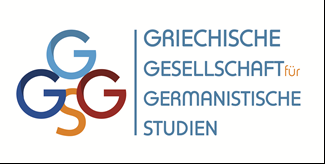 Die Existenz eines durchschnittlich typischen Lernenden, und somit einer einheitlichen Unterrichtspraxis, die auf einen solchen Lernenden abzielt, stellt sich in der Theorie als problematisch und in der Praxis als uneffektiv heraus. Angesichts dieser Realität scheint der traditionelle Fremdsprachenunterricht und dabei auch das Bild einer Klasse, in der die Lernenden auf ihren Plätzen sitzen und auf demselben Niveau, mit den gleichen Materialien und derselben Hilfe arbeiten, während der/die Lehrende auf eine einzige Art und Weise neue Sachverhalte lehrt, unzeitgemäß zu sein und erweist sich als ungenügend die Bedürfnisse der Lernenden zu decken.
Das Profil jedes einzelnen Lerners (a): allgemeine Merkmale
Jeder Lerner lernt nach seiner Art und Weise, unter unterschiedlichen Umständen, und jedem Lerner entsprechen unterschiedliche Kompetenzen, Fertigkeiten und Schwierigkeiten. Jeder Lerner ist aber auch ein aktives Mitglied des Lernprozesses. Damit wir die Lernaktivitäten sowohl planen als auch optimieren können, ist es notwendig die persönlichen Schwierigkeiten jedes Lerners zu kennen, sodass wir die Möglichkeit haben in Bezug auf seine Persönlichkeitsmerkmale differenzieren zu können.
Das Profil jedes einzelnen Lerners (b): das sprachliche Niveau
Das Sprachniveau zu beschreiben und zu definieren heißt die Kompetenz und Performanz der Lerner in der Zielsprache, in einem bestimmten Zeitpunkt zu verstehen. Diese Niveausbeschreibung kann Lehrern in verschiedenen Bereichen helfen:
Vorbereitung auf Prüfungssysteme
Vergleich von Qualifikationssystemen
Verstehen und Verständnis von den verschiedenen Entwicklungsstadien von unterschiedlichen Lernern in mehreren Bereichen
Im GERfS werden das Wissen, die Kenntnisse und die Fertigkeiten (Kannbeschreibungen) beschrieben, die auf jedem Niveau für die Lernenden notwendig sind, damit sie mittels Sprache aktiv im öffentlichen, beruflichen und privaten Bereich ihres Lebens handeln. 
Das sprachliche Wissen und die kommunikative Kompetenz werden durch die kommunikativen sprachlichen Aktivitäten realisiert. 
Durch diese sprachliche Realisierung der Kompetenzen zeigen die Lernenden, dass sie ein Sprachsystem erreicht haben; die Lernenden zeigen aber auch, dass sie in der Lage sind, dieses Sprachsystem für kommunikative Zwecke anzuwenden.
Die Lernenden verwenden also eine sprachliche Form
(ihre linguistischen Kompetenzen), 
die anhand des linguistischen Systems (Wortschatz, Grammatik, Semantik, Phonologie) jeder Sprache 
und anhand der bestimmten sozialen Situation (soziale Beziehungen, Höflichkeitsformen, Register) 
richtig ausgewählt ist.
Die Lernenden kommunizieren, 
handeln aktiv und interaktiv 
mit Hilfe der sprachlichen Formen 
und des sprachlichen Systems; 
dabei lernen sie die sozialen Institutionen (soziolinguistische Kompetenz) kennen 
und nehmen an sozialen Zusammenhängen (pragmatische Kompetenz) teil.
Die Realisierung der kommunikativen sprachlichen Aktivitäten setzt voraus, 
dass die Lernenden eine Menge von Wissen („sprachliches Wissen“) 
sowie die notwendigen Kompetenzen, 
damit sie das erworbene Wissen 
während der sprachlichen Kommunikation („kommunikative sprachliche Kompetenz“) verwenden, schon erworben haben.
Das Profil der Klasse/ Gruppe
„… das Geschehen im Klassenraum stellt lediglich einen Ausschnitt aus dem gesamten Spektrum an Interaktionen und Situationen dar, die Sprecher sprachlich bewältigen. (…) Das Interesse gilt nicht isoliert dem Lehrer oder dem einzelnen Schüler, sondern dem gesamten Interaktionsgefüge zwischen Lehrern und Schülern sowie zwischen den Schülern untereinander.“ (Hymes 1972)
Das Profil der Klasse/ Gruppe: Parameter
Woodward (2001) schlägt folgende Merkmale vor: 

Zahl der Lernenden
männliche und weibliche Quote 
Altersdifferenzierungen
Muttersprache
Nationalität
andere als die Ziel- Fremdsprachen
Niveau der Zielsprache
von den Lernern Selbsteinschätzung ihres Niveaus
Beschäftigungen/ Interessen der Lerner
Lehrwerke/ Lernmaterialien (frühere und gegenwärtige)
Zielsetzungen der Lerner
muttersprachliches Niveau
Beschäftigungen/ Aktivitäten außerhalb der Klasse
Das Profil der Klasse/ Gruppe: Parameter
Es ist selbstverständlich, dass auch andere Merkmale, wie z.B. 
die Dynamik der Gruppe, 
die Lernstile der meisten Teilnehmer 
die Erwartungen der Lerner, 
von großer Bedeutung sind. Diese Merkmale aber kann der Lehrende nur während des Unterrichtprozesses und nach einer gewissen Zeit herausfinden.
Lernerautonomie
Der Unterricht kann nur dann wirklich erfolgreich sein, 
wenn man ihn individualisiert, 
so dass alle Lerner ihren Lernvoraussetzungen entsprechende Lernumgebungen vorfinden 
und ihre Lernprozesse optimal einsetzen können. Das bedeutet: 
breit gefächerte Lernangebote, 
Öffnung des Unterrichts 
Unterstützung zur Selbstförderung, 
Anbahnung von Lernerautonomie 
sind erforderlich, um den Lernenden dabei zu helfen, ihr Lernen optimal zu gestalten. 
Dann verschwindet der imaginäre Schüler und macht dem realen, individuellen Schüler Platz, 
der, wenn seine Lernvoraussetzungen berücksichtigt werden, am besten lernen kann.
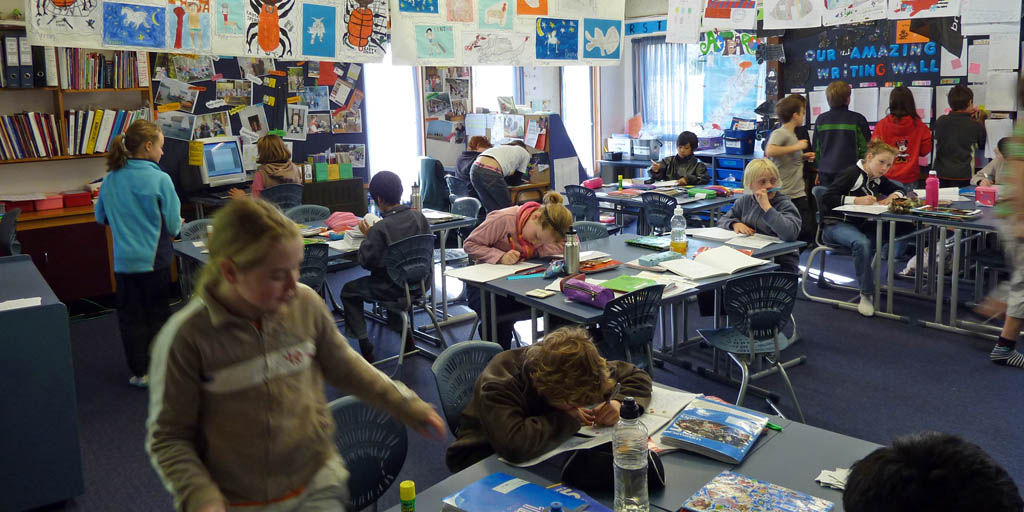 Nicht alle sondern viele und verschiedene Wege führen nach Rom
Differenzierung und Differenzierungsmöglichkeiten
Differenzierung ist ein pädagogisches Konzept, das sich bereits in der bildungspolitischen Diskussion der sechziger Jahre des vergangenen Jahrhunderts findet. 
In der Fachdiskussion spricht man von 
äußerer Differenzierung, 
d.h. der organisatorischen Trennung bzw. Aufteilung von Klassen in „homogene“ Lerngruppen und innere oder Binnendifferenzierung.
Wichtige Annahmen der inneren Differenzierung
• Jeder Lerner hat jedes Recht auf  Würde und Respekt.
• Vielfalt ist sowohl unvermeidlich als auch positiv.
• Das Klassenzimmer (Unterrichtsraum),  sollte diese Gesellschaft, in der wir uns das Leben unserer Schüler vorstellen, wiederspiegeln.
• Die meisten Lernenden können aus jedem/jeglichen Lernbereich das Wichtigste lernen.
In der inneren oder Binnendifferenzierung bleibt die Lerngruppe als Ganzes bestehen. Durch pädagogische oder didaktische Maßnahmen wird versucht, der Individualität der Lernenden gerecht zu werden.
Es wird zwischen vier verschiedenen Formen von Differenzierungsmaßnahmen unterschieden: 

Quantitative Differenzierung, 

Qualitative Differenzierung, 

Differenzierung nach Unterrichtsformen, 

Differenzierung durch variablen Einsatz von Medien und Arbeitsmitteln
(1) Quantitative Differenzierung
Die einzelnen Schülerinnen und Schüler von der Quantität (Arbeitsmenge, Stoffumfang) der gestellten Aufgaben her unterschiedlich einbinden.

So kann die Anzahl von Übungen für einzelne Teilgruppen oder Einzelschüler variiert werden;

Quantitative Differenzierungsmaßnahmen sind in der Praxis in hohem Maße lehrergesteuert, d.h. die Lehrkraft legt fest, welche Übungen oder Zusatzaufgaben von wem gemacht werden sollen.
(2) Qualitative Differenzierung
Die Differenzierung in verschiedene Lerngruppen oder Einzellerner erfolgt nach unterschiedlichen Übungstypen, deren Niveau schwieriger oder leichter sein kann. 
Die qualitative Differenzierung ist meist als ein lehrergesteuertes Verfahren verstanden; die Lernenden lassen sich aber durchaus einbinden.
(3) Differenzierung nach Unterrichtsformen
Diese Art der Differenzierung findet ihren Platz vor allem in modernen Unterrichtsansätzen,
in welchen die verschiedenen möglichen Sozialformen eine wichtige Rolle spielen. 
Die Differenzierung bezieht sich auf die selbstständige Wahl der eigenen Arbeitsweisen, der Arbeitsmittel und der benötigten Arbeitszeit. 
Differenzierung nach Unterrichtsformen kann nur dann wirkungsvoll sein, wenn verschiedene Sozialformen (Gruppenarbeit, Paararbeit, Projektarbeit) im Unterricht erprobt werden. 
Alle Formen von handlungsorientiertem Unterricht lassen solche Differenzierungen zu.
(4) Differenzierung durch variablen Einsatz von Medien und Arbeitsmitteln
Diese Form der Differenzierung bezieht sich auf die Gestaltung der Unterrichtsmaterialien. 
Den Schülern werden Arbeitsmittel und Medien zur
Verfügung gestellt, die ihnen verschiedene Zugänge zu Unterrichtsstoffen ermöglichen. 
Die Differenzierung wird meist vom Lehrmittel vorgegeben; sie kann aber auch durch den Lehrer gesteuert werden oder vom Schüler selbst vorgenommen werden.
Öffnung von Unterricht und Lernerautonomie
Nach Timm (1998:13) lässt sich Unterricht zumindest auf zwei Ebenen öffnen:
Inhaltliche und institutionelle Öffnung
Der Unterricht ermöglicht es den Schülern, auch ihre Schul- und Klassensituation als offene, nicht institutionell festgelegte Lebenswelt zu sehen.
b. Curriculare und methodische Öffnung
Der Unterricht fördert Schülerinitiativen und Eigenverantwortlichkeit für die Wahl zielorientierter Aktivitäten und die Arbeits- und Zeiteinteilung
Öffnungsmöglichkeiten (Brügelmann 2008):
(1) Methodisch-organisatorische Öffnung:
 
Die Lernenden arbeiten zunehmend selbstständig und eigenverantwortlich z.B. durch:
 
• die Wahl der für sie geeigneten Hilfen zur Bewältigung einer Aufgabe
• das Treffen eigener Entscheidungen bzgl. der Darstellungsform
• das Nutzen von unterschiedlichen Nachschlagemöglichkeiten
• die individuelle Wahl der Lernwege
• die Dokumentation der Lernwege und Ergebnisse
(2) Inhaltliche/didaktische Öffnung:
 
• Auswahl der sprachlichen Mittel durch die Lernenden nach Interesse und Neigung über das vorgegebe Sprachmaterial hinaus
• Auswahl der Medien, z.B. Nutzung authentischer Bücher zum eigenständigen Erschließen
• Auswahl der konkreten Kommunikationssituation innerhalb eines Themenkomplexes
(3) Pädagogische/politische Öffnung:
 
• Mitbestimmung bei der Auswahl von Unterrichtsinhalten, Auswahl der Sozialform
• Selbstständigkeit, z.B. Selbstkontrolle, Partnerkontrolle, Portfolioarbeit

(4) Öffnung nach außen:
 
• Muttersprachler in den Unterricht einladen
• Partnerschaften über Mail- Kontakte
Offene Lernformen
• Lernen an Stationen: Phase der zeitgleichen Bearbeitung von Aufgabenzusammenstellungen

• Werkstattunterricht: Angebotsauswahl mit stark handlungsorientiertem Charakter. Experten- oder  Tutorenfunktion von Schülern für einzelne Aufgaben

• Projektunterricht und Projektarbeit: Komplexe, vielschrittige Vorhaben oder Themenerarbeitungen mit handlungsorientiertem Charakter und vielfältigen, offenen Aufgaben

• Wochenplanarbeit: Die Aufgaben einer Woche werden durch einen Arbeitsplan festgelegt. Die Schüler sind frei in der Reihenfolge der Bearbeitung.

• Freiarbeit: Den Lernenden wird ein abgesteckter Zeitrahmen eingeräumt, innerhalb dessen sie aus den durch die Lehrkraft aufbereiteten Materialien und Aufgabenstellungen auswählen können. Reihenform und Dauer der Bearbeitung, die Sozialform und die Lernwege können selbst bestimmt werden.
Schluss
Es gibt nur heterogene Klassen
Jeder Lernende lernt unterschiedlich (Profil – Umwelt)
Individualität fördern
Differenzieren
Offene Unterrichtsformen ermöglichen natürliche Differenzierung
Lernerautonomie fördern